Seven steps to remarkable customer service
An article by Joel Spolsky, presented by M. Ethan Reynolds
#1 Fix everything two ways
Superficial, immediate solutions fix a customers problems.
Deep solutions prevent prevent that particular problem from ever happening again.
Reduce time and money spent fixing run-of-the-mill issues, focus on rare, complex problems.
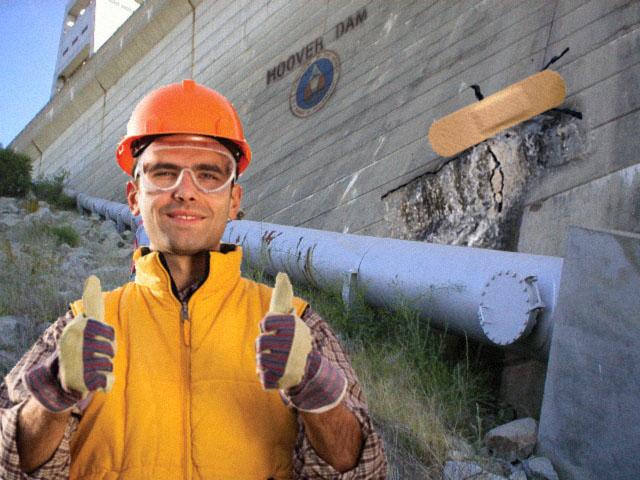 #2 Suggest blowing out the dust
Don’t ask the user questions that should be obvious.
Give the user a task that forces them to check things that otherwise might be embarrassing to have overlooked.
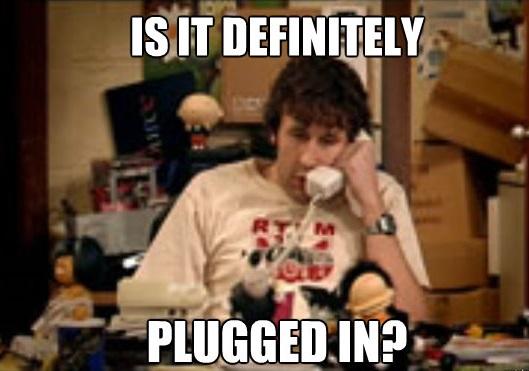 #3 Make Customers into fans
Go the extra mile to help the customer.
When you fix a customers problem, they will be more satisfied that if they never had a problem in the first place.
When customers are satisfied, they tell others why your organization is great.
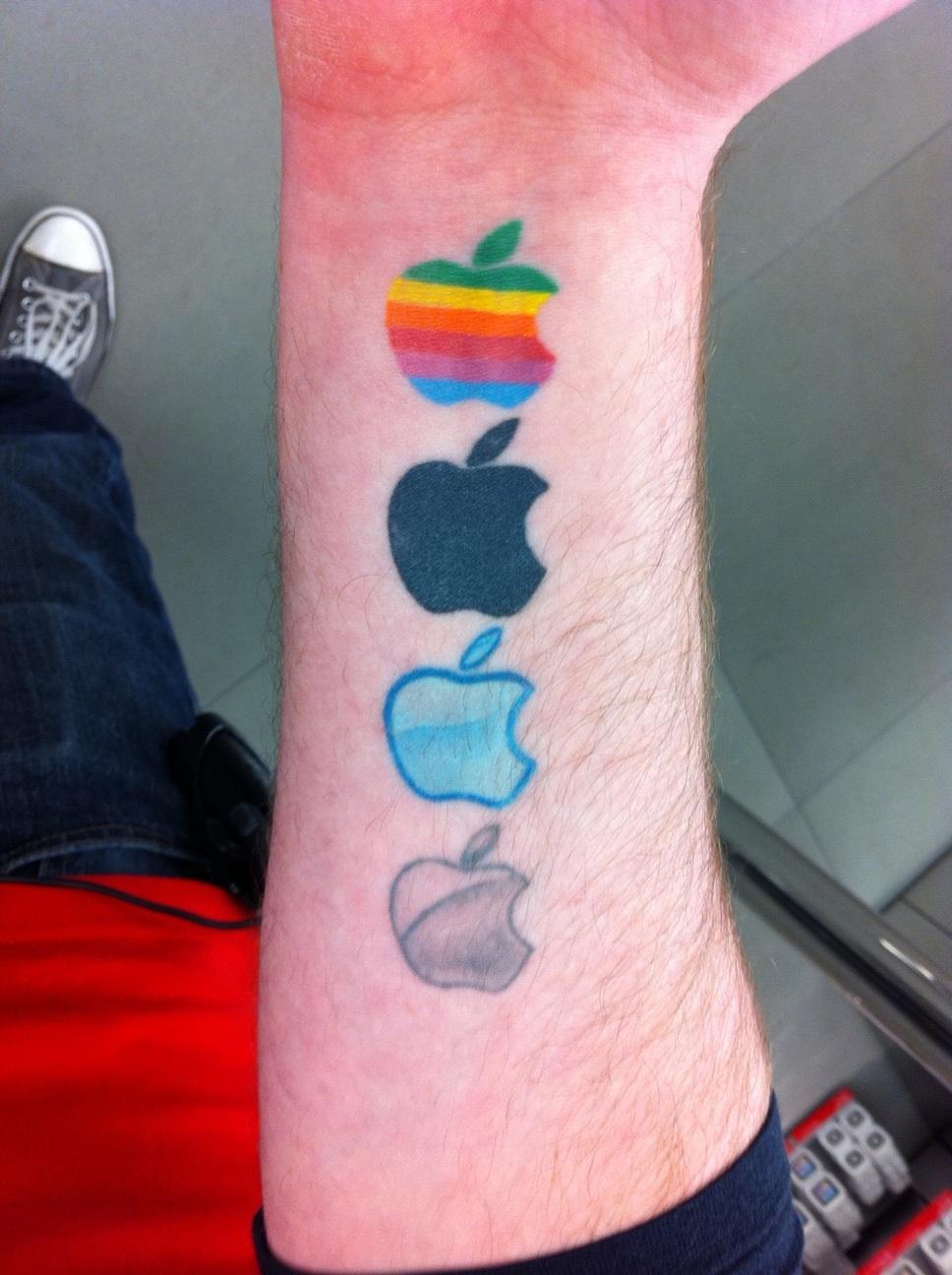 #4 Take the blame
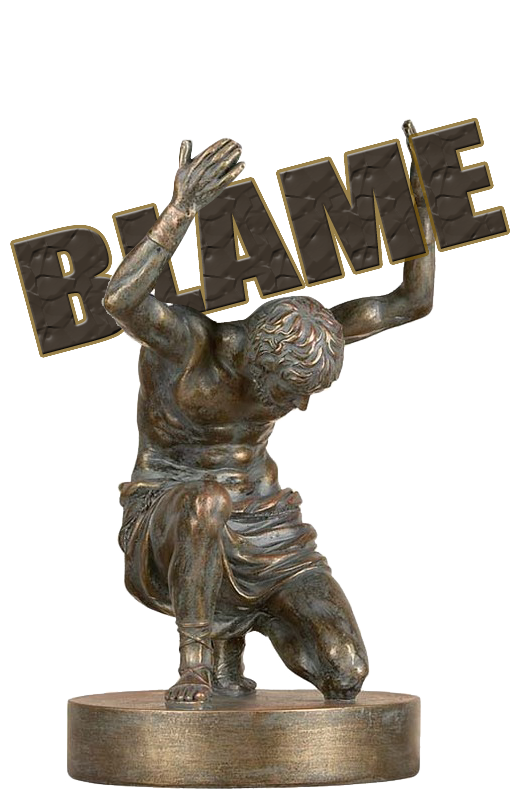 Nothing diffuses an angry customer like admitting fault, and resolving to fix the problem.
A disgruntled customer can be just as negative as a customer turned fan can be positive.
#5 Memorize awkward phrases
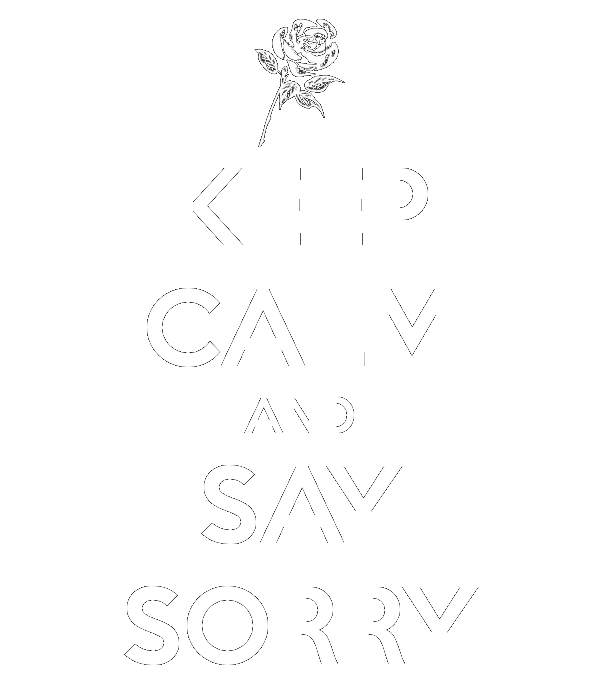 Practice saying the things you don’t want to say. 
“I’m sorry, it’s my fault.”
“I’m sorry, I can’t accept your money. The meal’s on me.”
Right or wrong, in many cases keeping a customer happy is more important than your personal victory.
#6 Practice puppetry
Customer service acts as a face of an organization.
When an irate customer is yelling at you, they are really yelling at your company.
Be a puppeteer. Say what the customer needs to hear to help them.
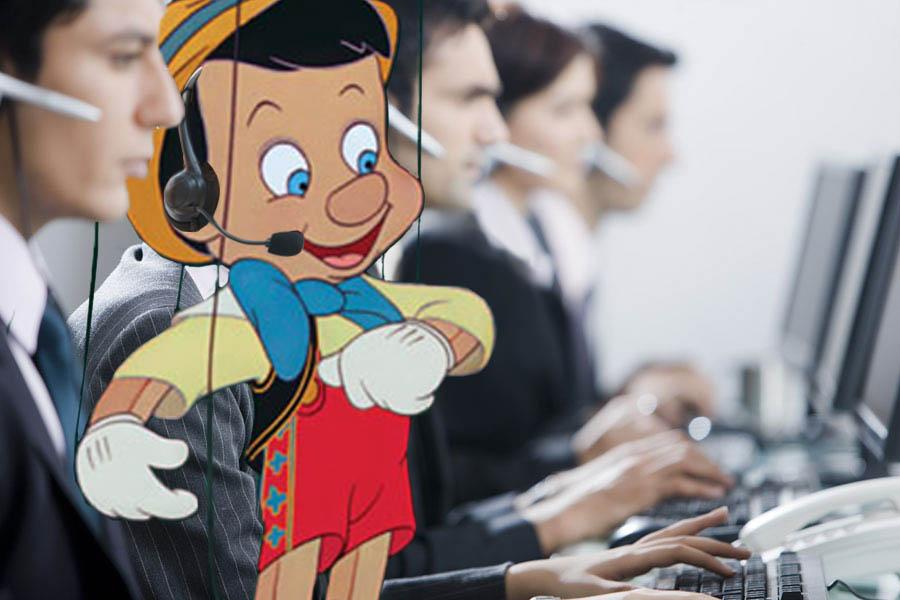 #7 Greed will get you nowhere
Be generous with things like return policies and return shipping.
Customers are more likely to pull the trigger on a purchase if they know a return will be easy.
This makes for happier and more numerous customers.
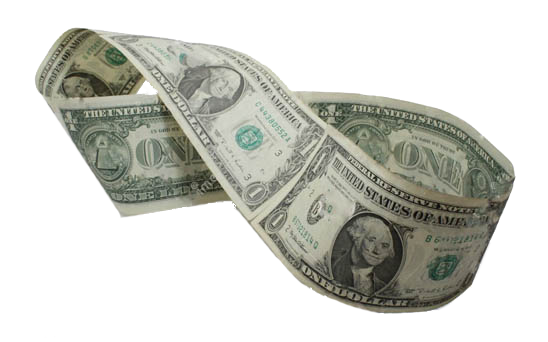 Questions?